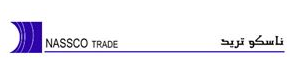 NEW
ARC FLASH SUITS
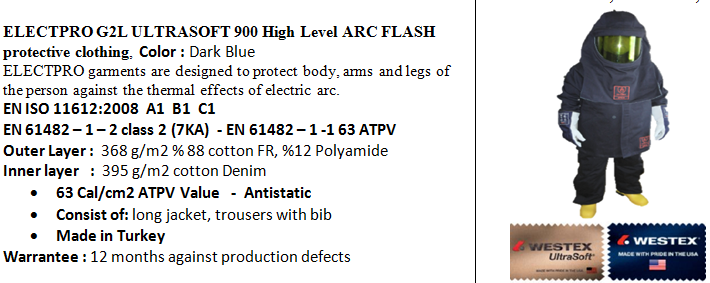 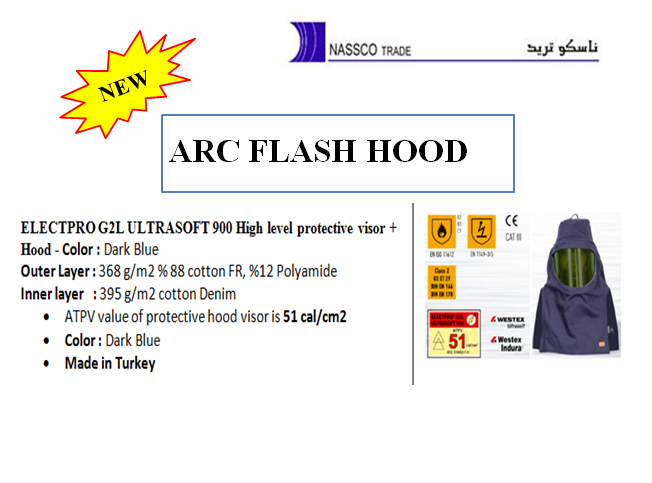 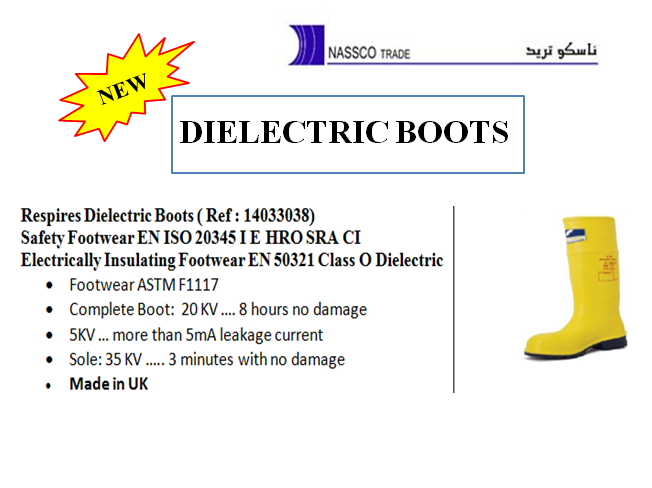 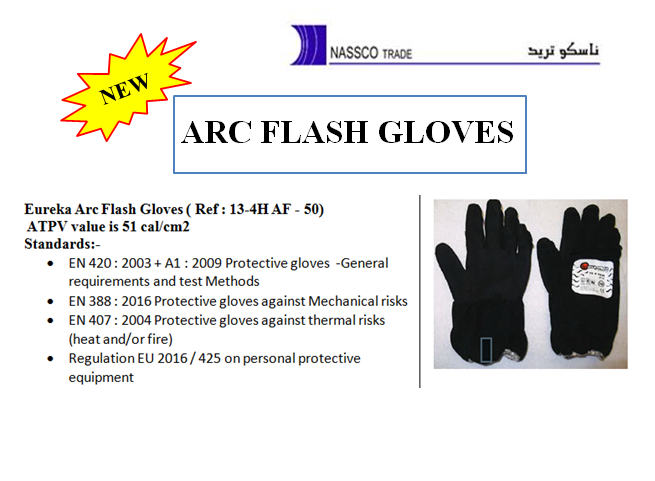 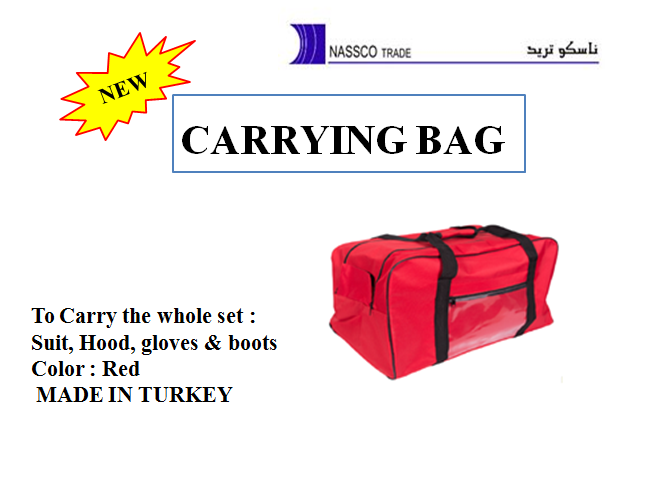 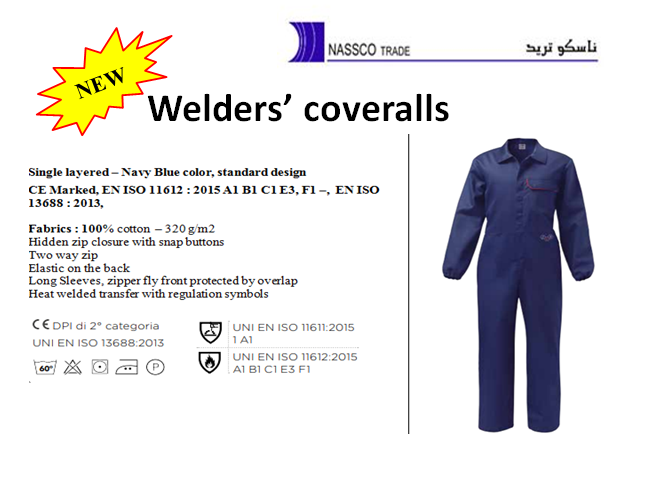 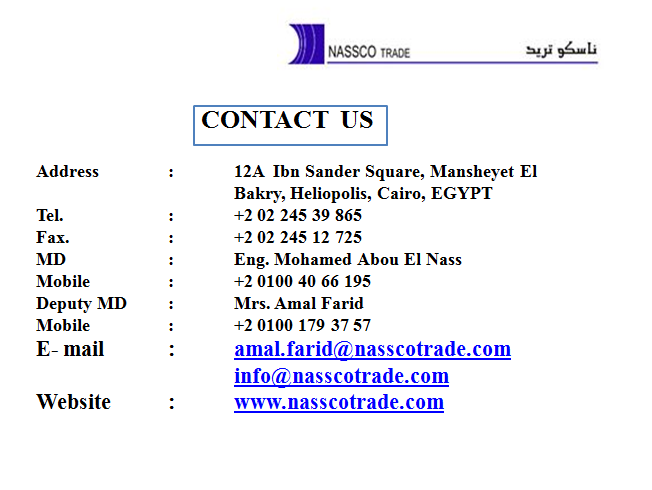